Горловская общеобразовательная школа I-III ступеней № 19
Республиканская поисково – краеведческая выставка-конкурс учащейся молодёжи «Донбасс экскурсионный»
Конкурс виртуальных экскурсий «Клуб путешественников»

«Не проезжайте мимо: глазами обывателя»
Выполнили обучающиеся 11 кл.:Губа Александр
Семикова Виктория

Руководитель: 
Ведяков Артур Павлович
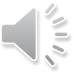 Пантелеймоновка – поселок городского типа,  относится к городу Горловка и находится на 12 км трассы Горловка-Донецк.
Большинство простых обывателей о Пантелеймоновке знают, но их познания ограничены: проезжал мимо, слышал что-то… Поэтому цель нашей виртуальной экскурсии – узнать о простом рабочем поселке – Пантелеймоновка, его истории и достопримечательностях.
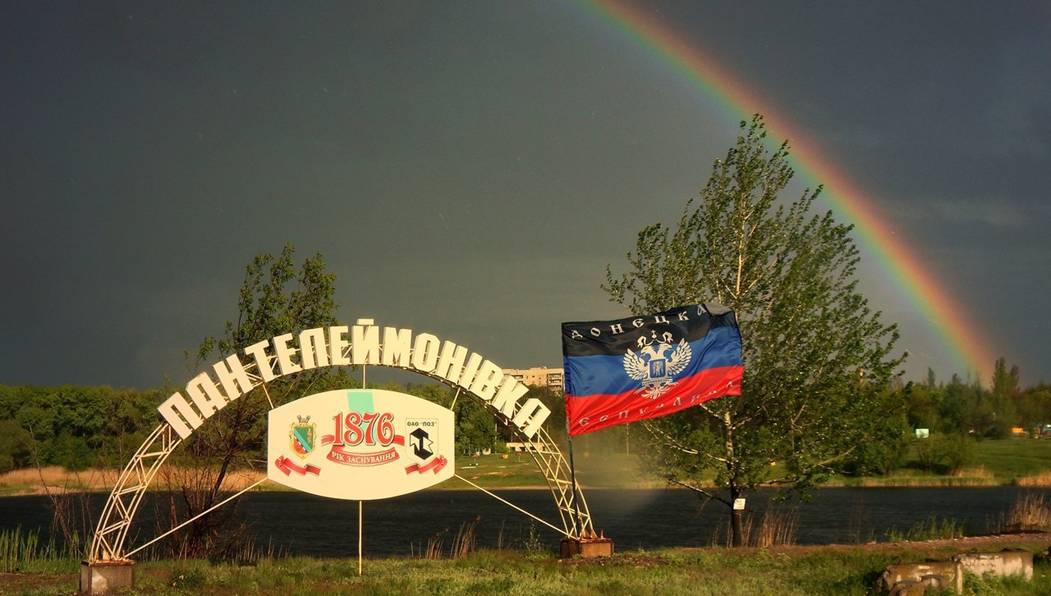 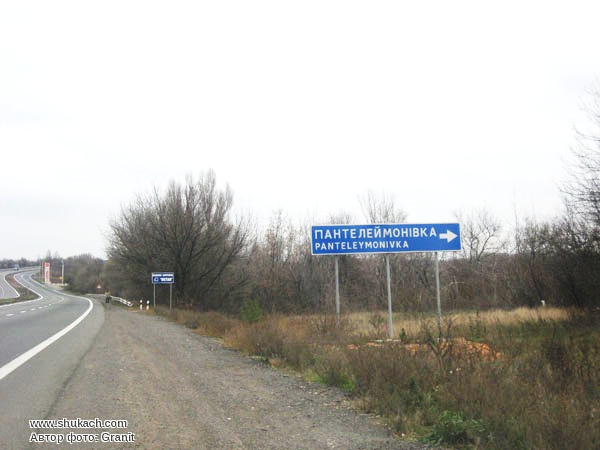 Пантелеймоновка
В 1876 г. на Курско-Харьковско-Азовской железной дороге возникла станция. Дата ее открытия – 9 августа. В здание вокзала для освящения станции была внесена икона святого Пантелеимона (9 августа – День великомученика Пантелеимона). Отсюда и название станции, а позже и поселка.
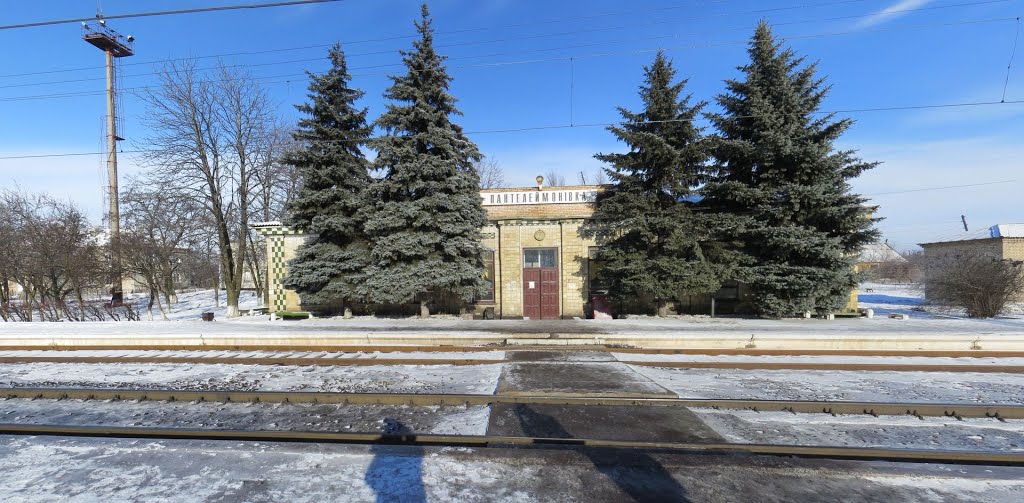 Карта экскурсии
Мы посетим с вами объекты:
Беева могила
Стела «Пантелеймоновка»
Искусственный Пантелеймоновский ставок
Горловская ОШ № 19 (школьный историко-краеведческий музей)
«Белая арка»
 Школа – «швейка»
 ДК им. Чернышевского
 «Сквер Славы»
 Пантелеймоновский огнеупорный завод
 Церковь Великомученика Пантелеймона
Беев курган (Беева могила, Беева гора)
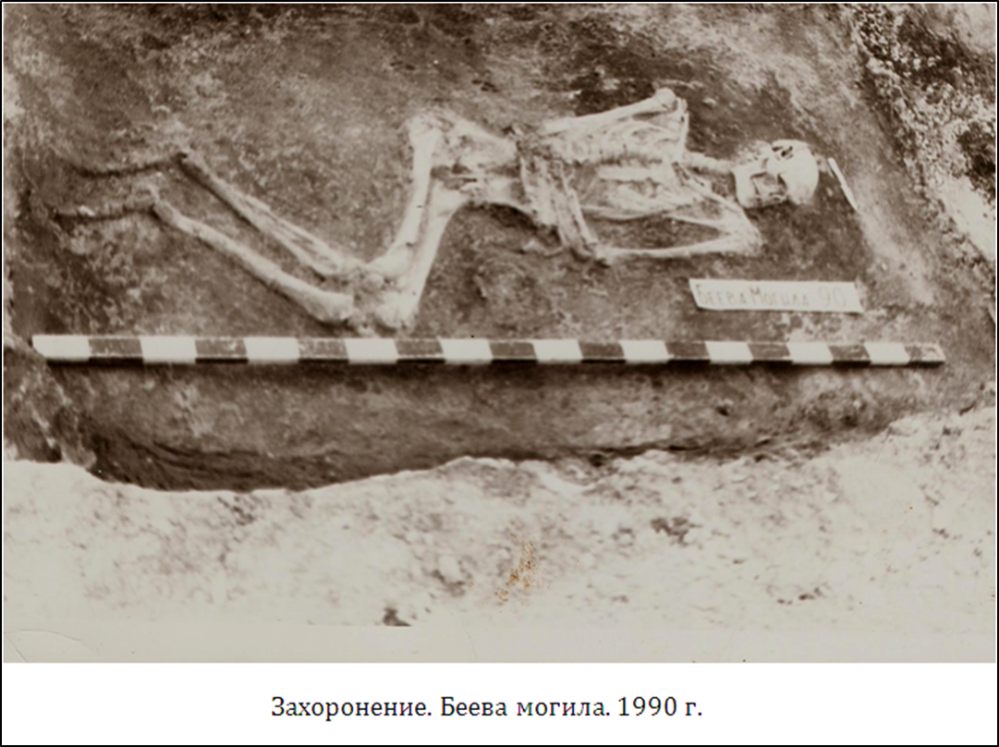 Захоронение, которое находится на севере Пантелеймоновки. Было раскопано только в 1990 г., хотя встречалось на картах местности XIX в. (трехверстовка  Ф. Ф. Шуберта).
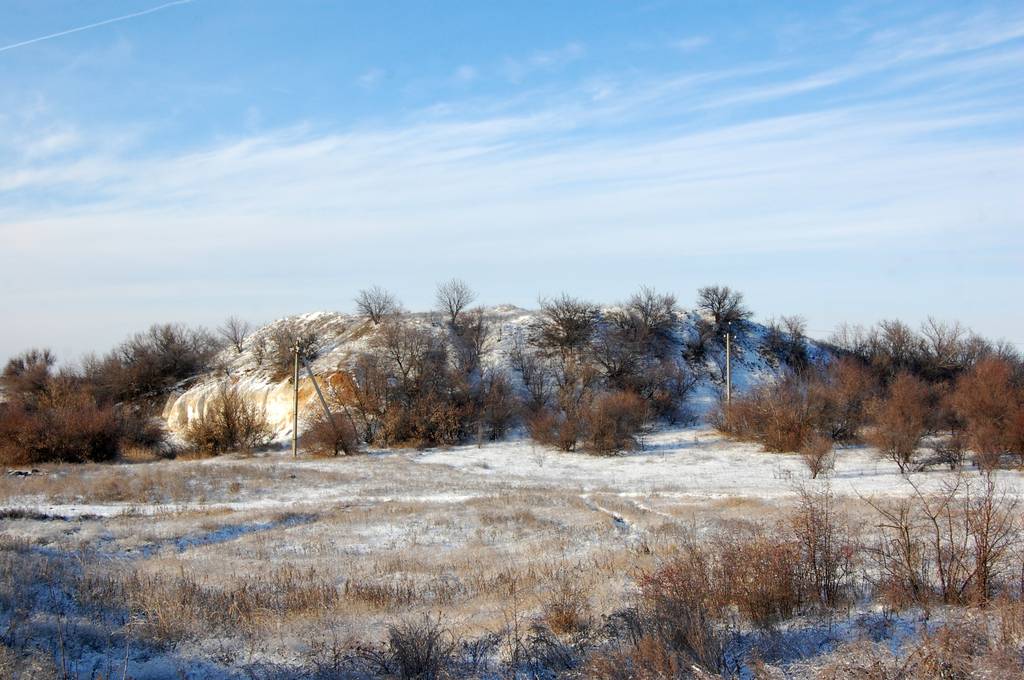 Находка является уникальной, ведь рост вождя – около 2,5 м. Таких захоронений в мире лишь несколько, некоторые ученые предполагают, что здесь найдены останки славяно - ариев, потомки которых затем ушли в Индию и основали там новую культуру.
Беев курган (Беева могила, Беева гора)
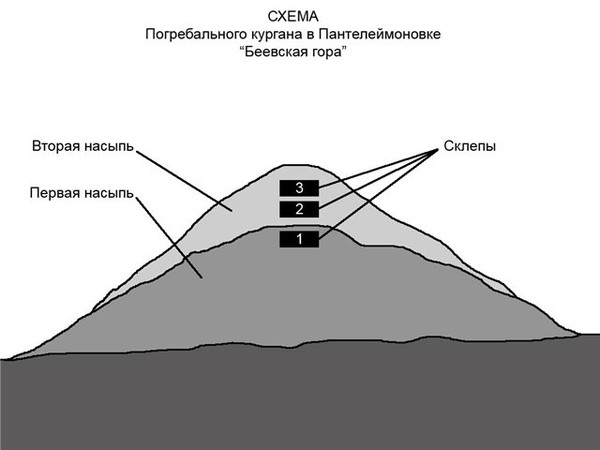 Всего погребений три, но у всех весьма печальная судьба: два разграблены ранее, одно (последнее) исследовано, но широкой публике не выставляется.
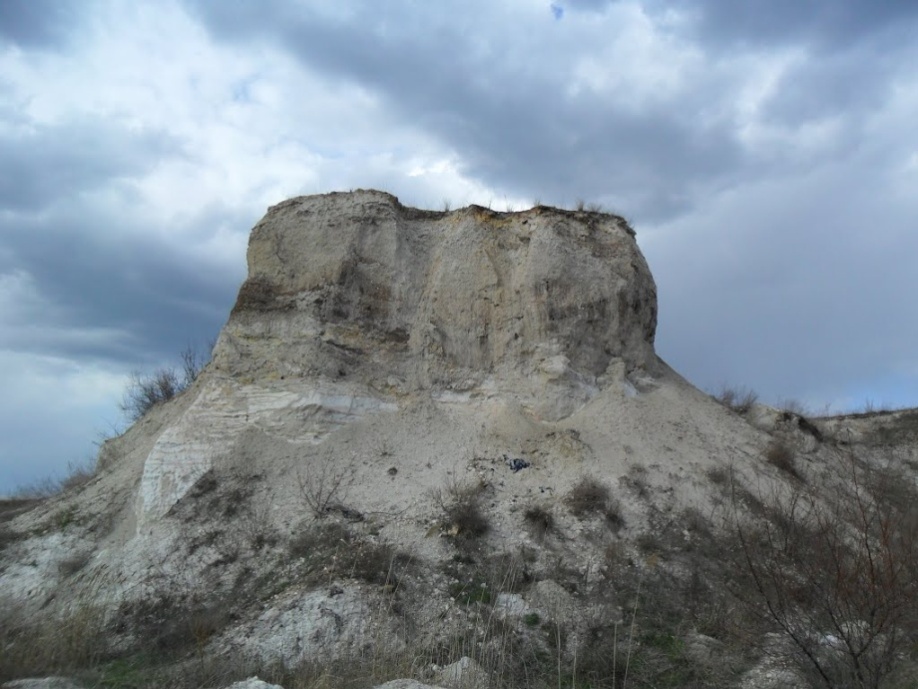 Схема погребального кургана в Пантелеймоновке
В 1919 г. Беева гора использовалась Дроздовским полком (одно из самых надёжных и боеспособных соединений Добровольческой армии генерала Деникина и Русской армии генерала Врангеля) как наблюдательный пункт. Здесь также размещалась гаубичная батарея дроздовцев, которая сдерживала наступление Красной армии со стороны Горловки.
Стела «Пантелеймоновка»
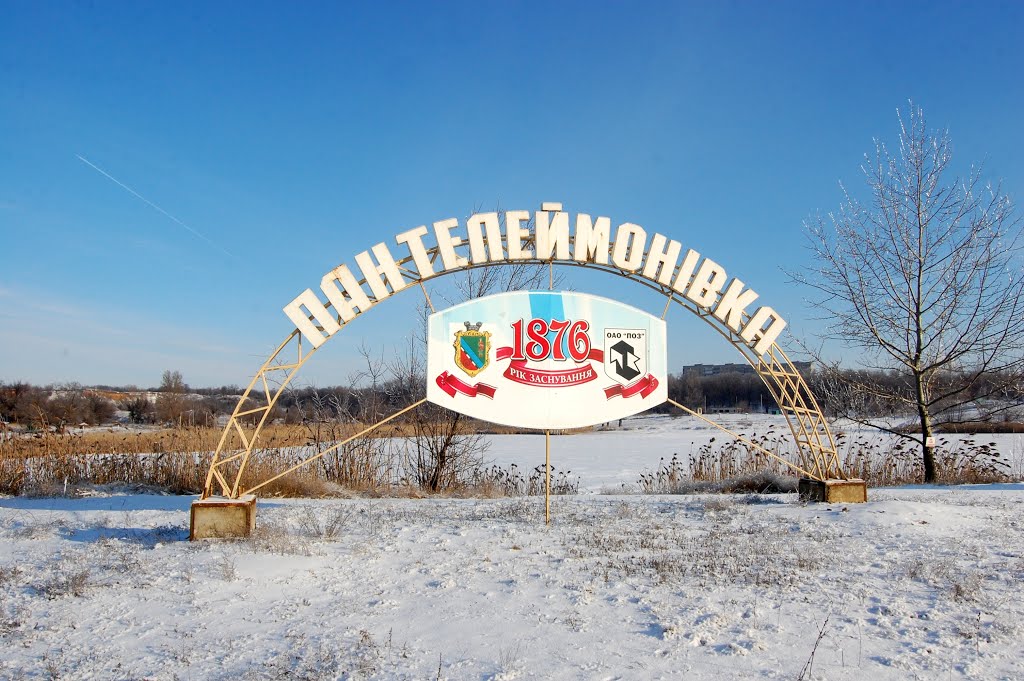 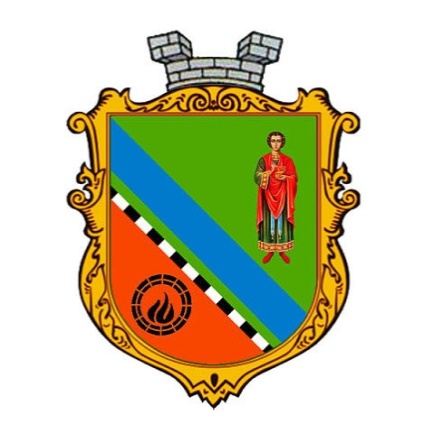 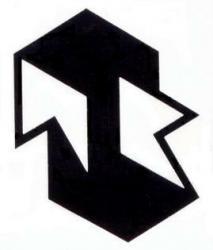 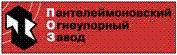 Долгое время Пантелеймоновка не имела своей визитной карточки. Кроме нескольких дорожных указателей ничего не говорило о том, что здесь находится достаточно большой поселок. Стела содержит информацию о дате создания (1876 г.) поселка, а также два герба: градообразующего предприятия ПАО «ПОЗ» и поселковый.
Пантелеймоновский ставок
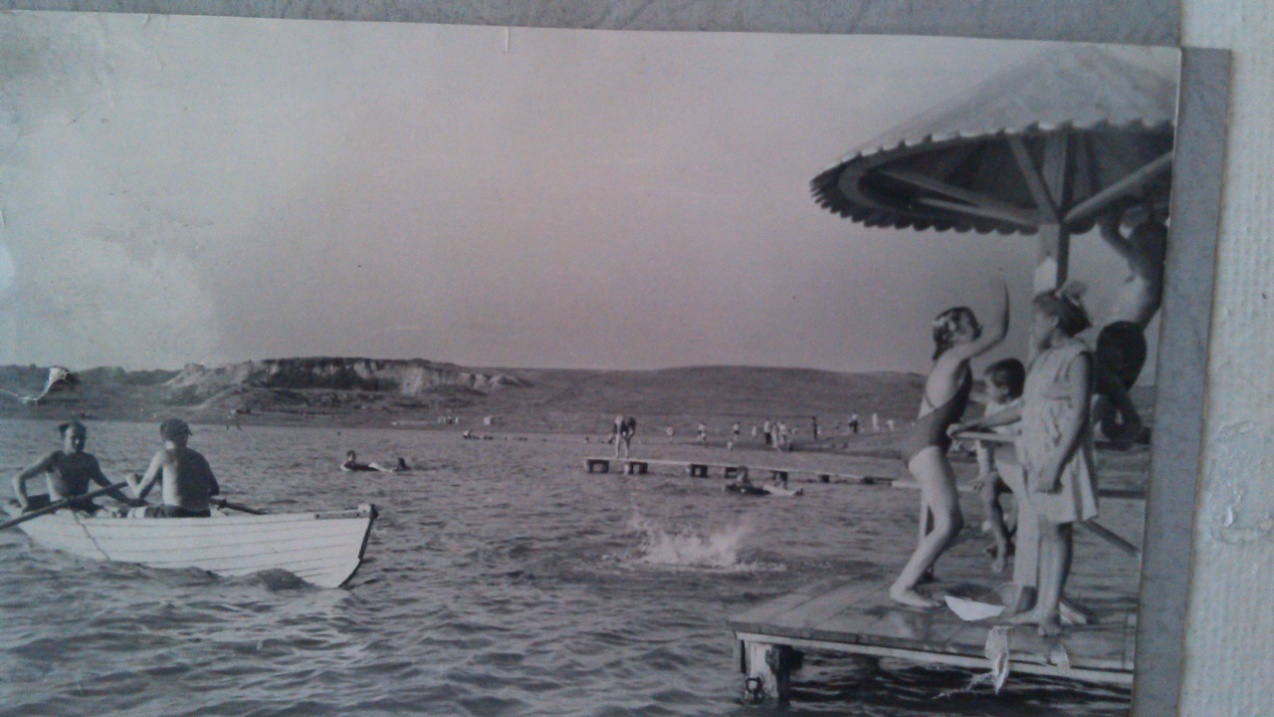 Сооружение искусственного Пантелеймоновского ставка началось в 1960 году. На высокий склон естественной глубокой балки годами свозили бытовой мусор. И когда огромная свалка, исчерпав свои возможности, превратилась в настоящую бытовую угрозу, пантелеймоновцы решили преобразовать ее в дамбу.
1970-е гг.
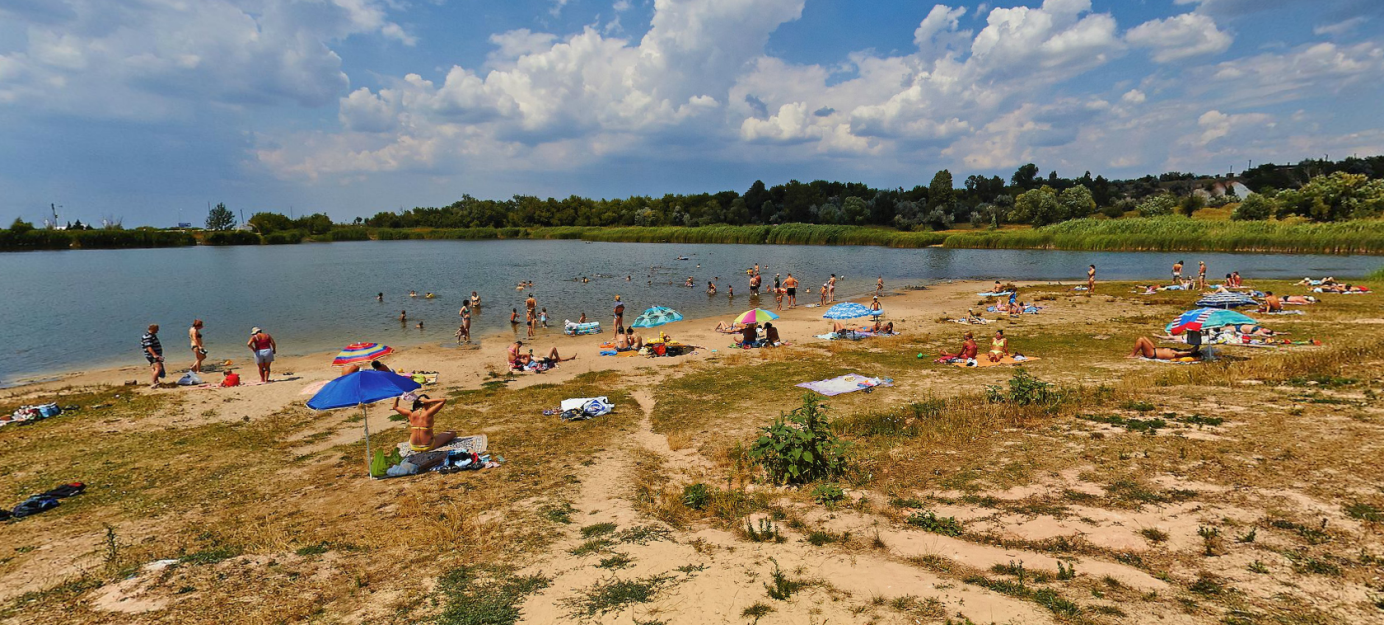 Современный вид
Пантелеймоновский ставок
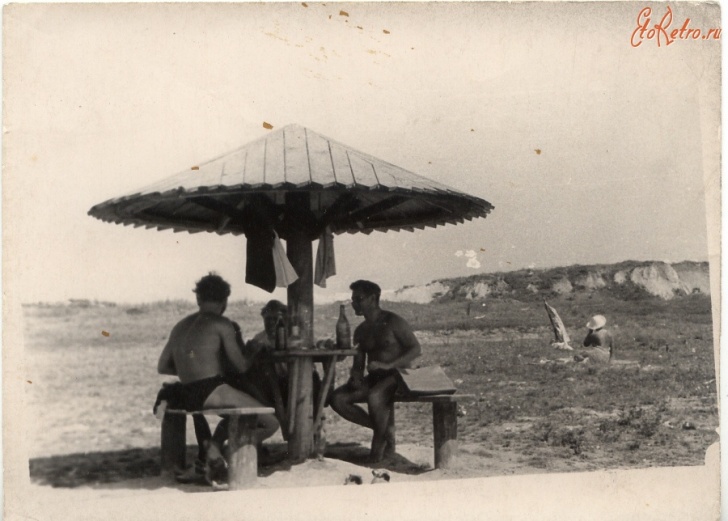 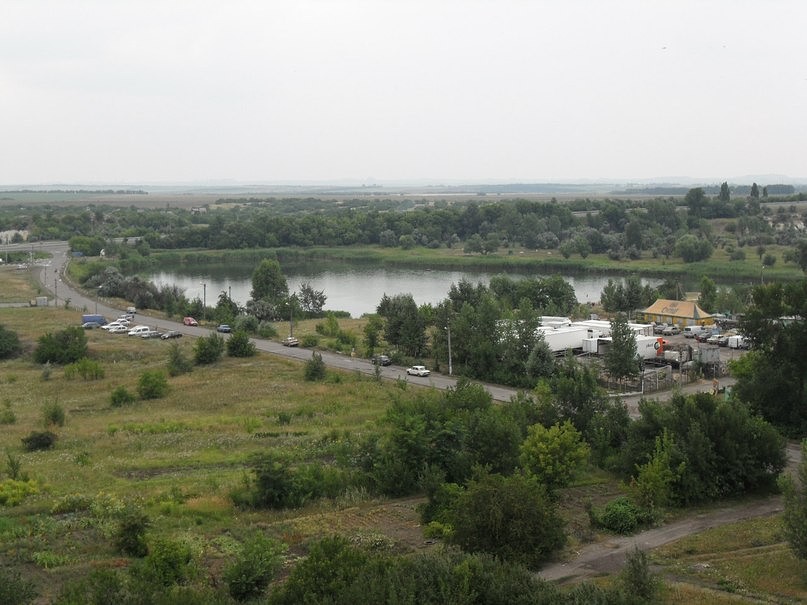 Сказано - сделано: силами жителей на субботниках и воскресниках балку почистили, запрудили насыпной плотиной, провели от канала "Северский Донец - Донбасс" километровый водовод и соорудили прекрасное рукотворное озеро, к которому широким зеленым мысом спускался старый, но ухоженный парк. Сейчас этот ставок пользуется популярностью среди жителей Пантелеймоновки и окрестных городов.
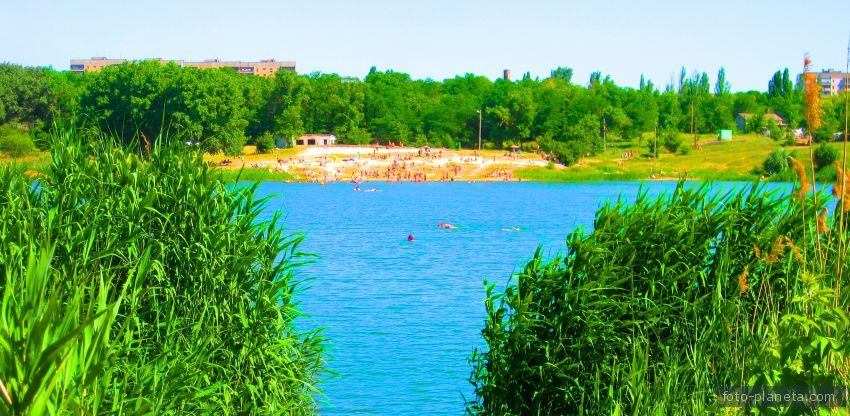 Горловская ОШ №19
Наша школа имеет богатую историю и является одной из старейших в Горловке. Первый корпус школы – «старая школа»  построен в  1935 г., так как здания семилетней школы для нужд поселка уже не хватало.
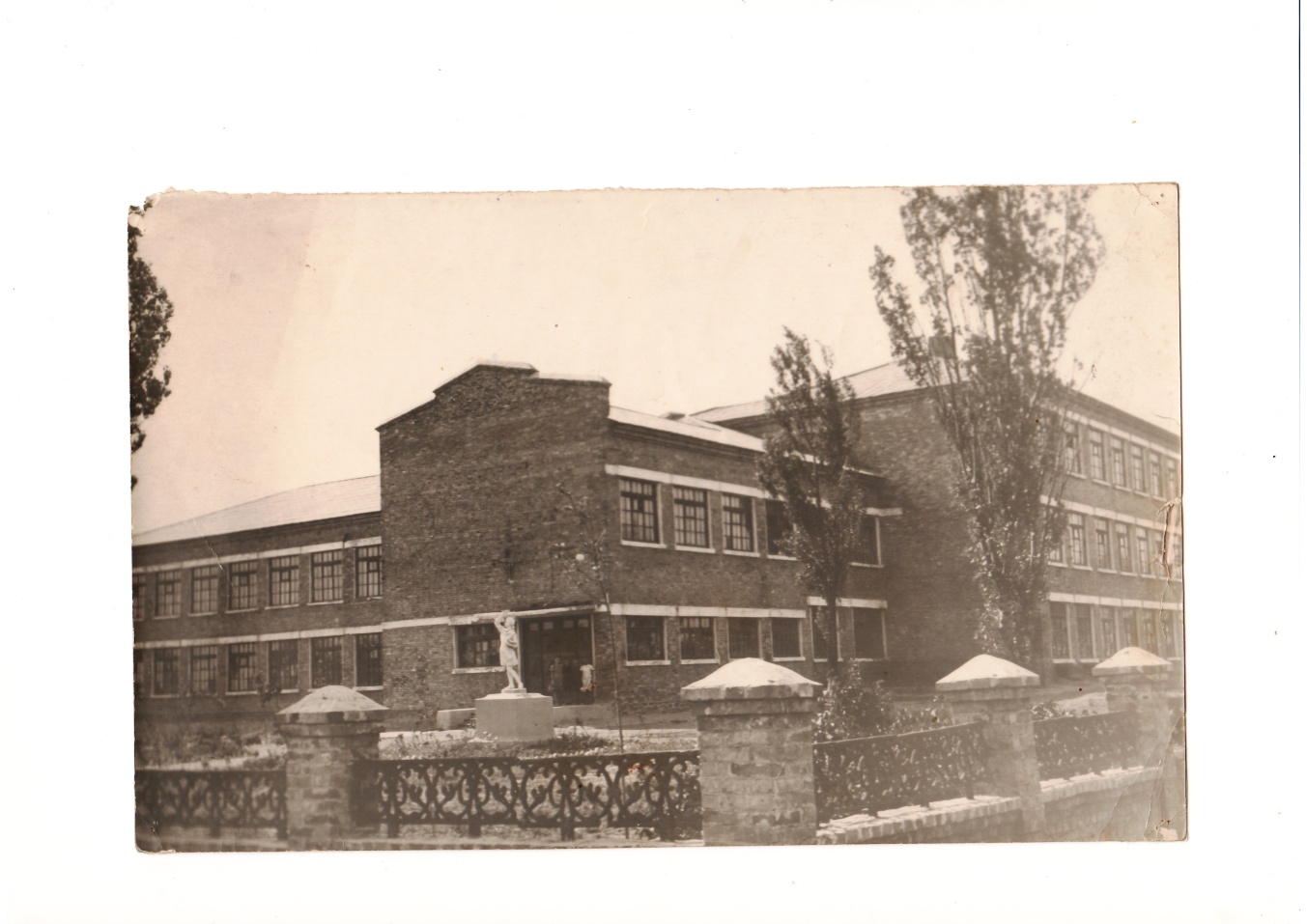 «Старая» школа. 1950-е гг.
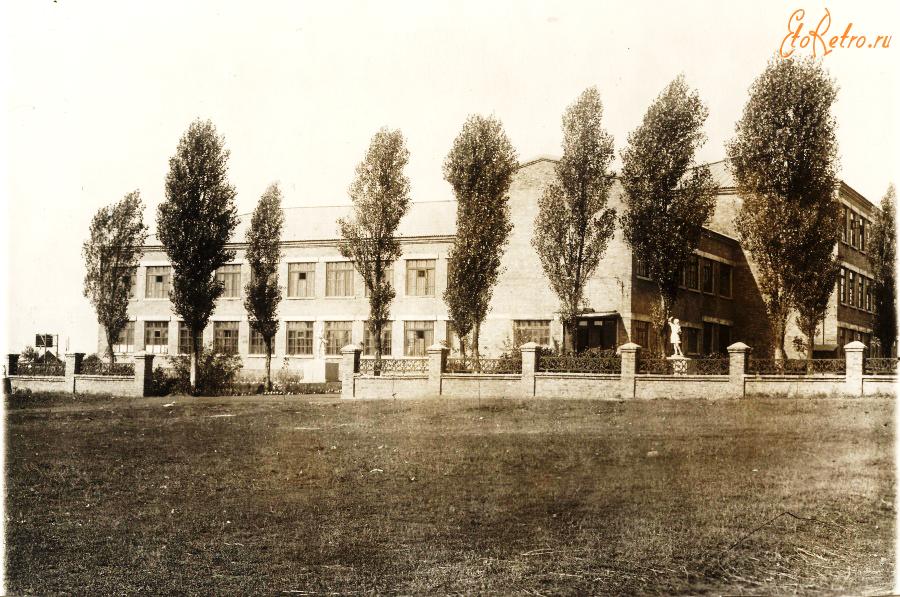 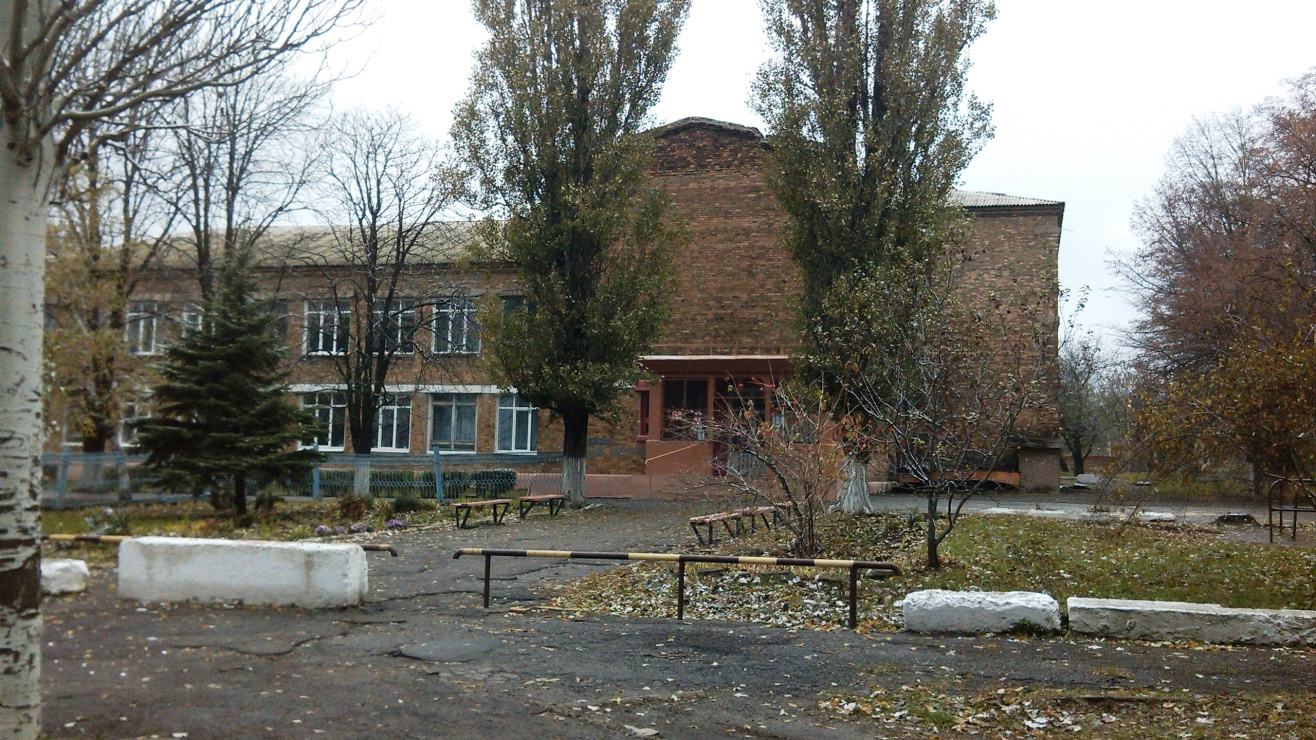 «Старая» школа. 1960-е гг.
«Старая» школа. 2016 г.
Горловская ОШ №19
В 1987 г. из-за нехватки мест был построен второй корпус – «новая школа». По плану предусматривалось помещение для музея и строительство третьего корпуса – бассейна, где на уроках физкультуры могли бы проводиться занятия по плаванию.
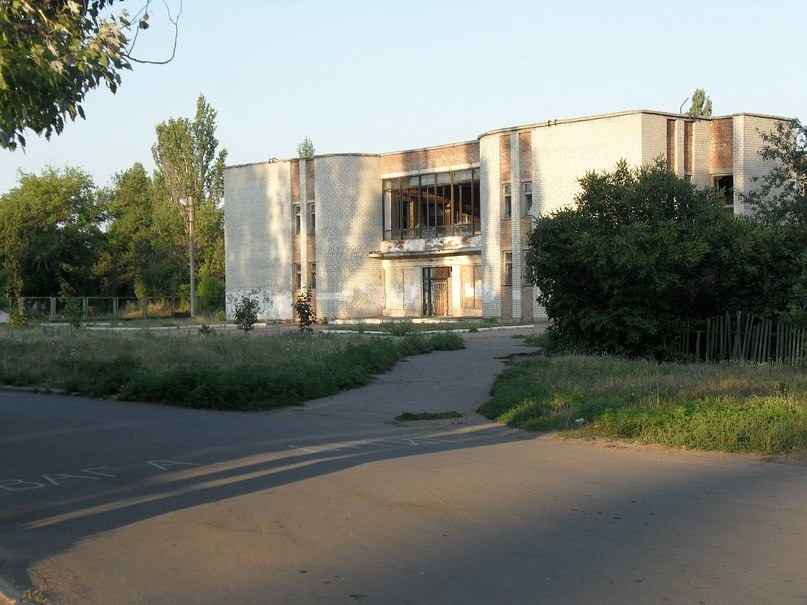 Бассейн
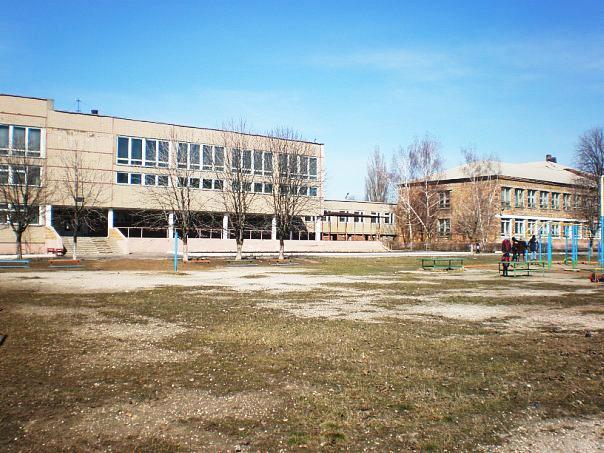 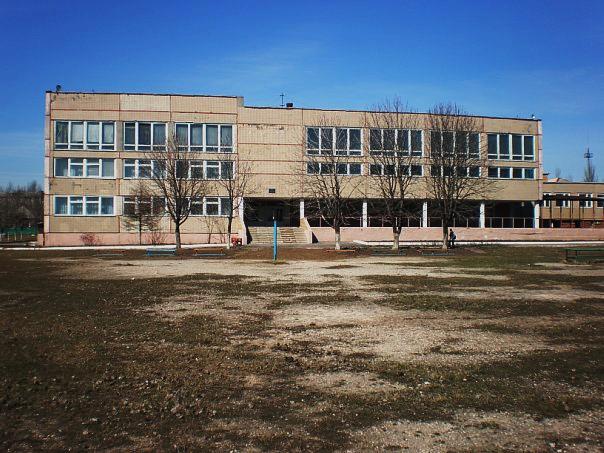 «Новая» школа. Современный вид
Горловская ОШ №19
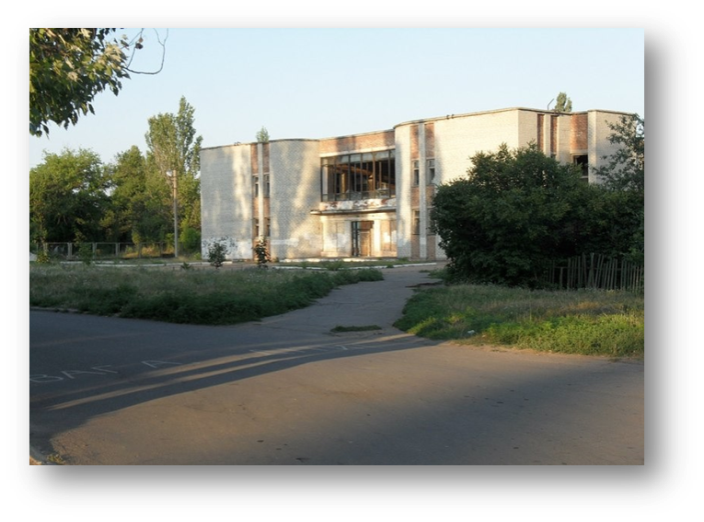 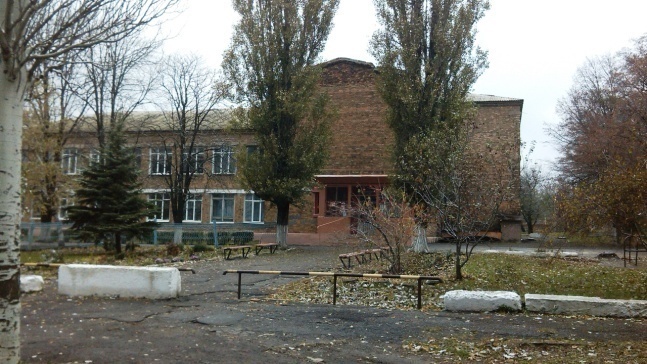 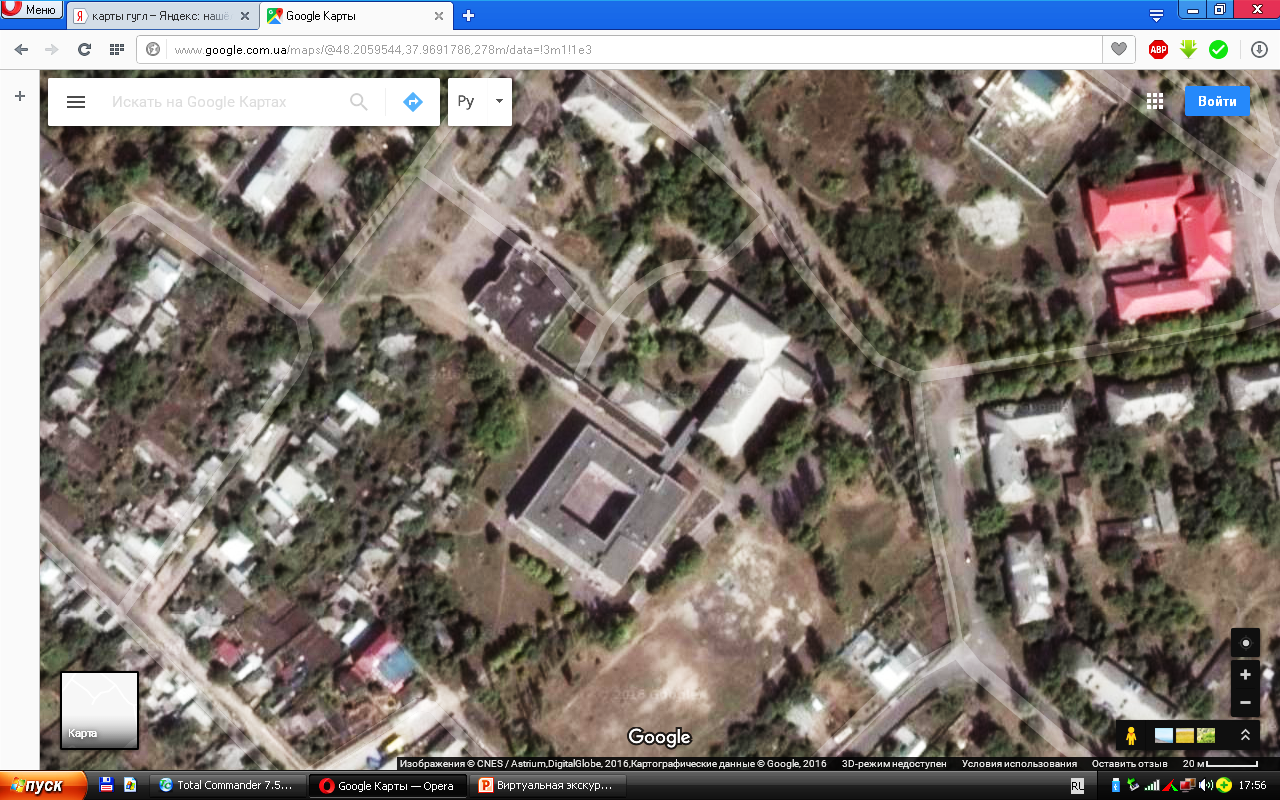 «Старая» школа
Бассейн
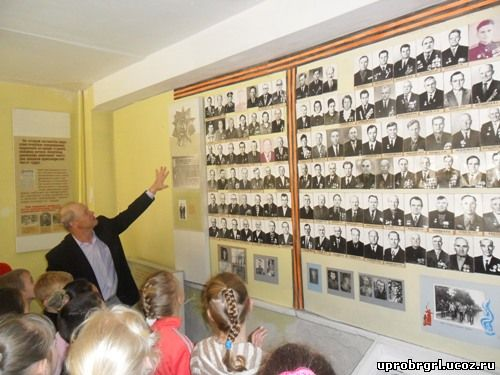 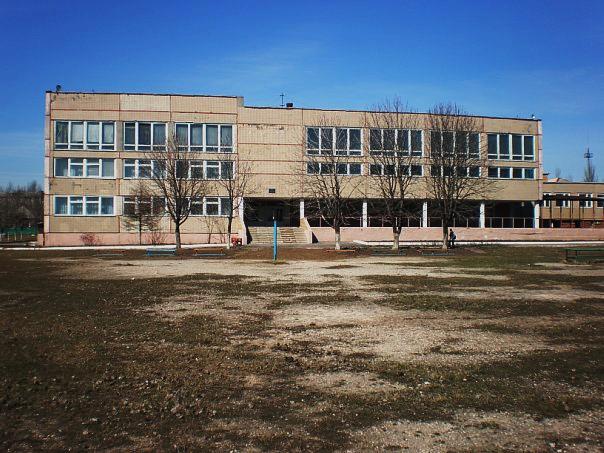 Музей
«Новая» школа
«Белая арка»
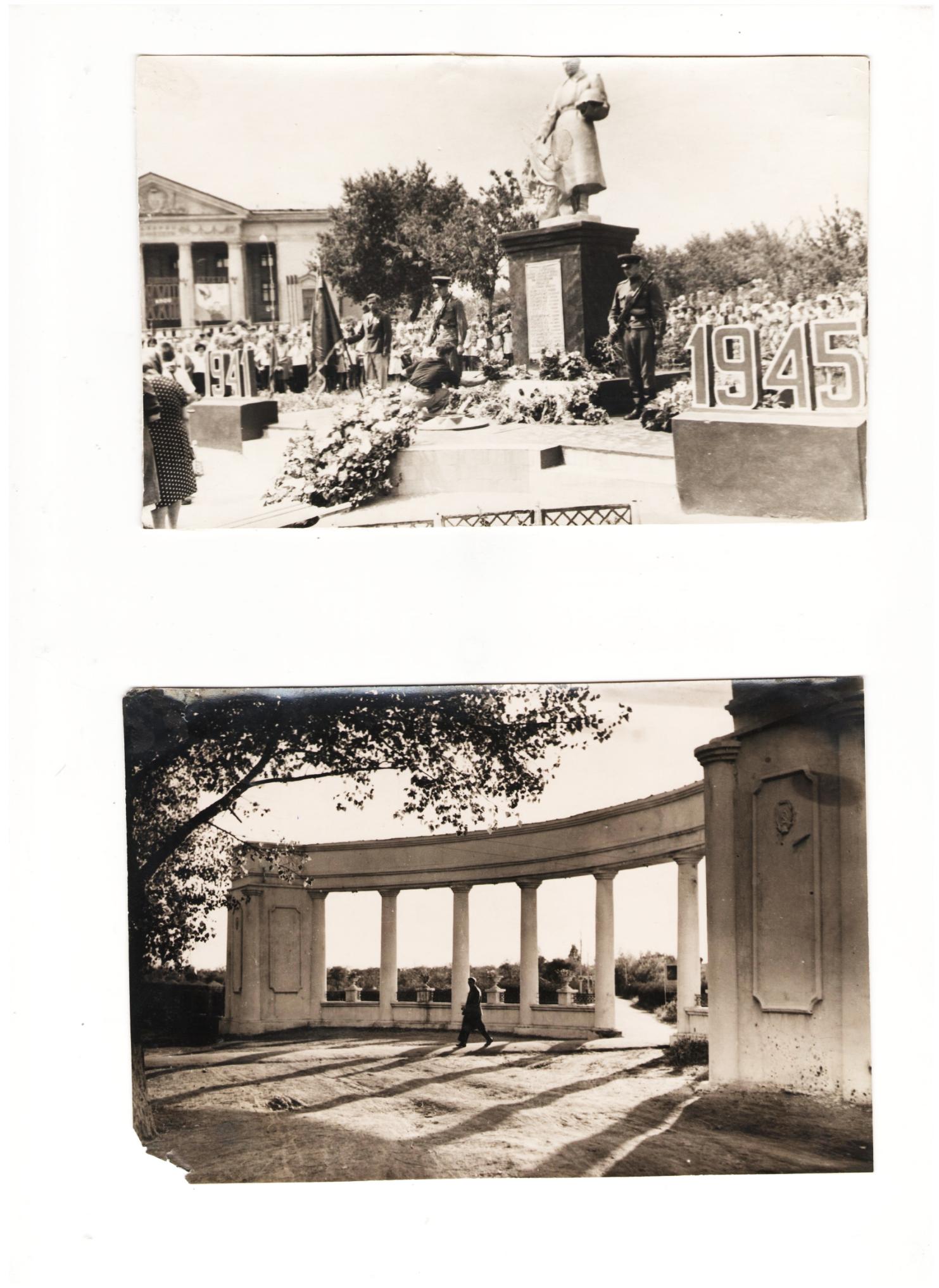 «Белая арка» – местное название входа в парк отдыха, создание которого началось в  1927 г. При строительстве завода и поселка  закладывается парк  общей площадью 26 гектаров и плодовый сад - 4 гектара. Руководил этими работами садовник Хаустов – выпускник Санкт – Петербургской лесотехнической академии.
1960-е гг.
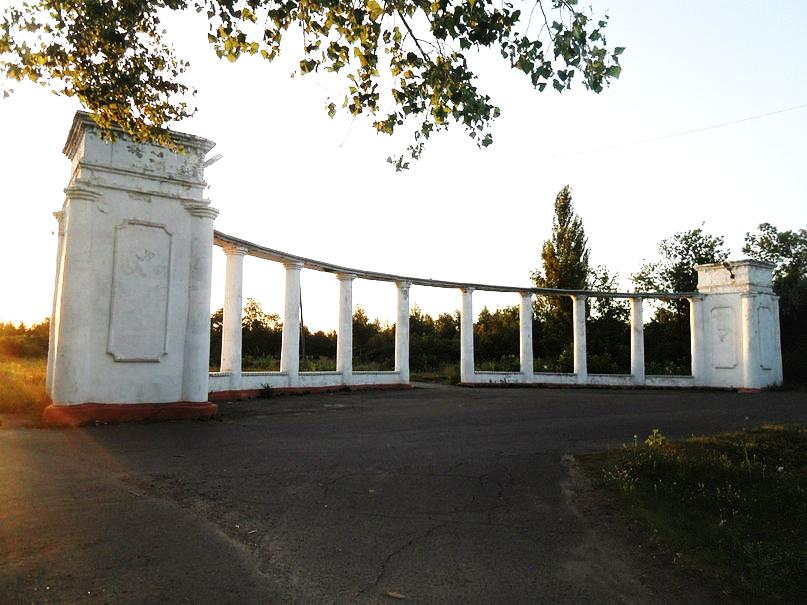 Современный вид
Школа – «швейка»
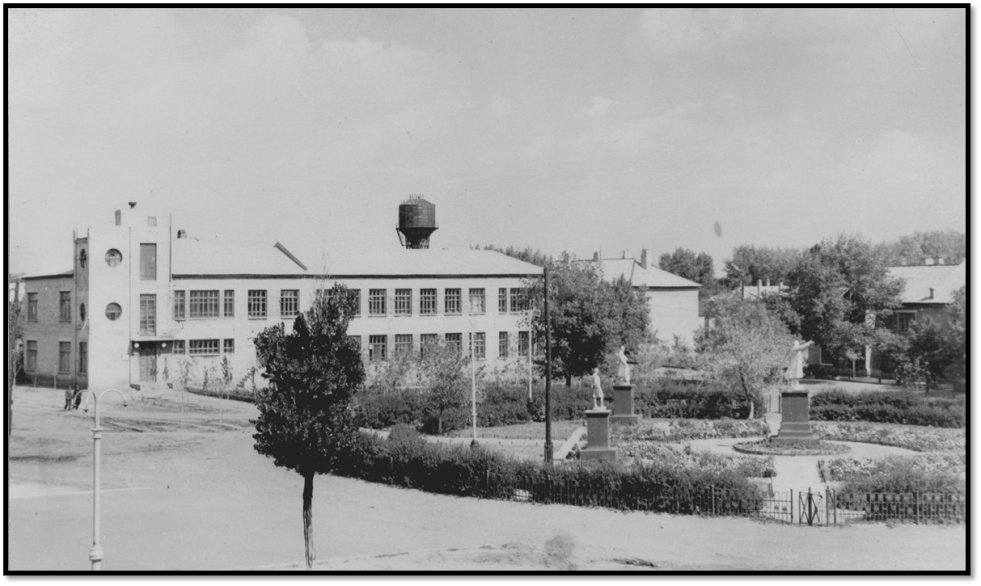 В 1928 году при Пантелеймоновском         огнеупорном заводе было организовано    специальное строительное управление, занимавшееся гражданским строительством. В разное время в нем работало до 500 человек. Это стройуправление и начало строительство здания, которому по проекту надлежало быть школой-семилеткой и по совместительству клубом инженерно-технических работников огнеупорного завода. Строительство было закончено в 1929 году.
1970-е гг.
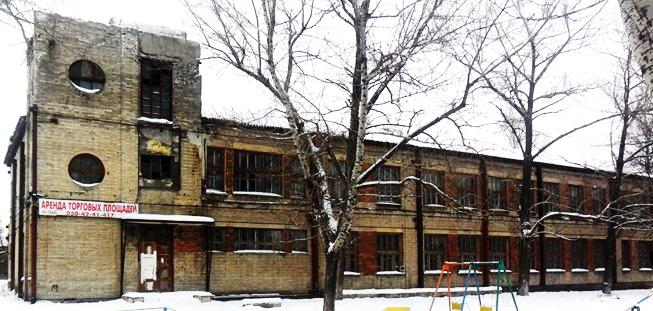 Современный вид
Школа – «швейка»
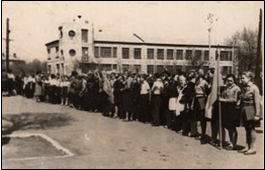 В 60-80 гг.  (до 1987 г.) в здании работала украинская школа, а с середины 70-х, она же, только как филиал ОШ № 19 (начальные классы, Горловский ГорОНО).
1950-е гг.
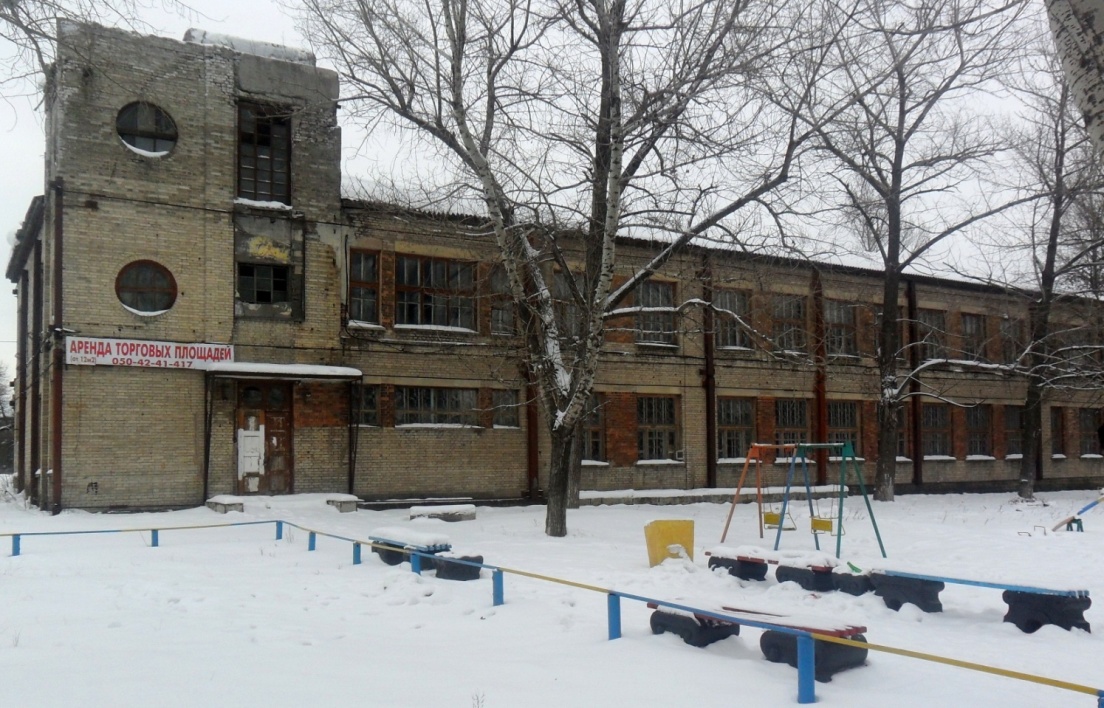 Сразу после открытия семилетней школы в 1929 году в здании заработала и вечерняя школа рабочей молодежи. С 1944 по 1949 г. работала украинская школа № 25 (Макеевский РайОНО), а также классы фабрично-заводского училища, на которых готовили специалистов основных профессий для огнеупорного завода.         Недолгое время до 1941 г. в здании работал филиал Артемовского керамического        техникума.
Современный вид
Школа – «швейка»
В 1936 году в этом здании начал работу аэроклуб (филиал г. Сталино), у клуба было своё летное поле (в районе современной Михайловки) и свой ангар. До нас дошло лишь несколько фамилий выпускников аэроклуба и несколько фотографий. Самый выдающийся выпускник - Иван Тимофеевич Гросул. В 1943 г. Гросулу И.Т. за 241 боевой вылет было присвоено звание Героя Советского Союза.
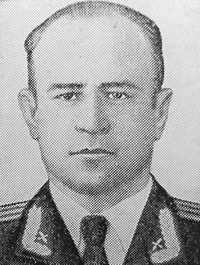 И.Т. Гросул
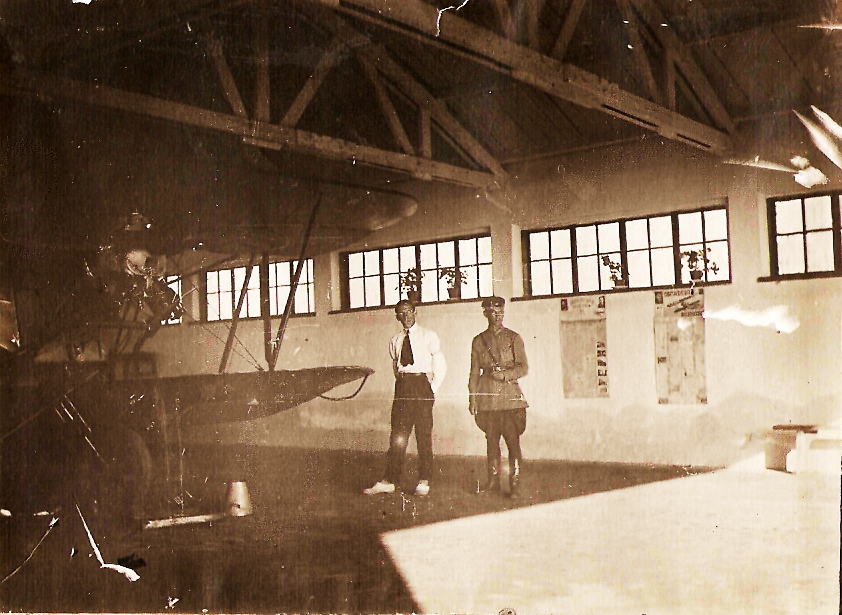 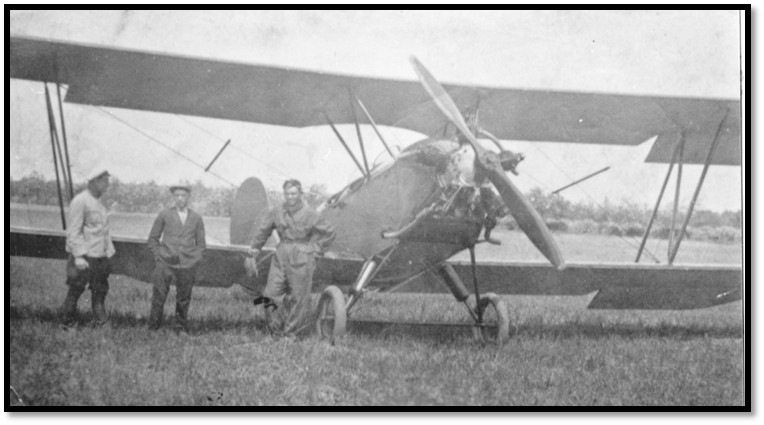 1936 г.
Школа – «швейка»
В конце 80-х годов здание передается на баланс Пантелеймоновского огнеупорного завода. До середины 90-х годов в нем работала швейная фабрика. Большинство жителей Пантелеймоновки и ныне называют  здание школы «швейкой».
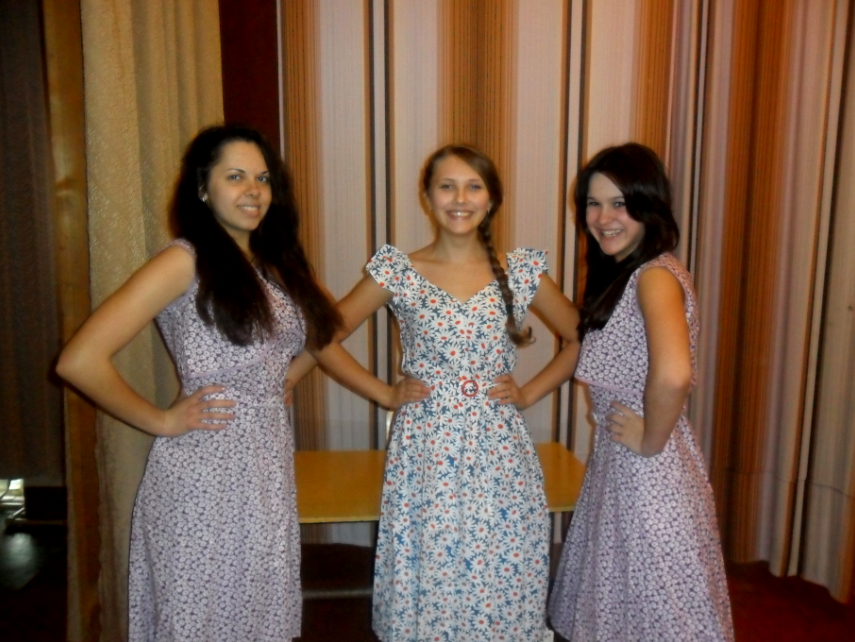 Образцы одежды швейной фабрики Пантелеймоновского огнеупорного завода
ДК им. Чернышевского
Дом культуры построен в 1929 г. После Великой Отечественной войны был восстановлен и приобрел свой современный  облик.
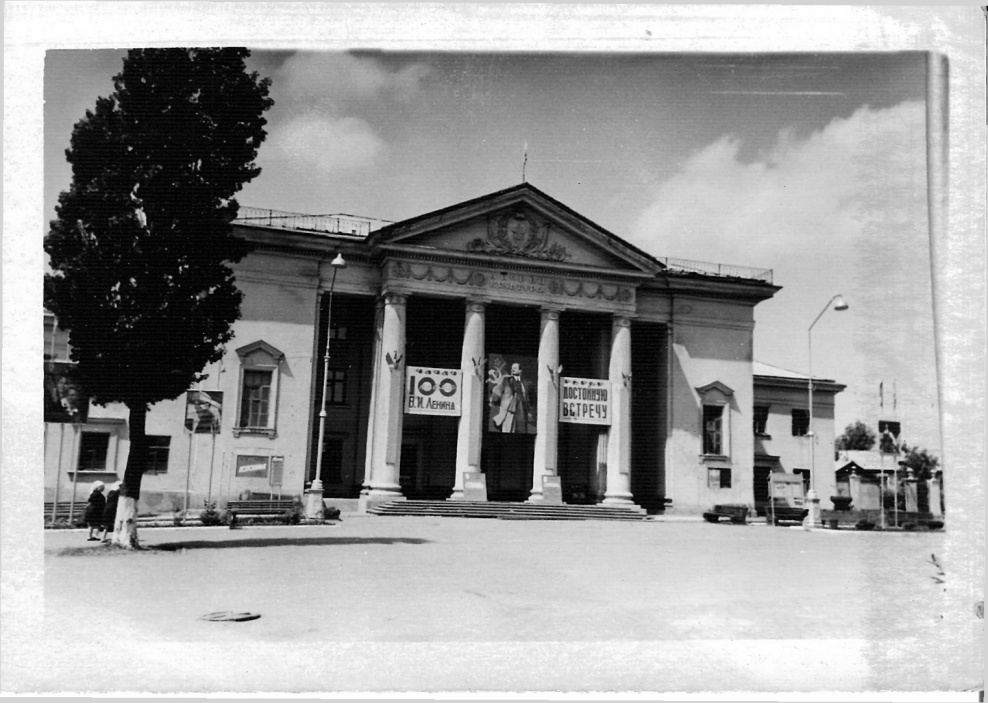 1970 г.
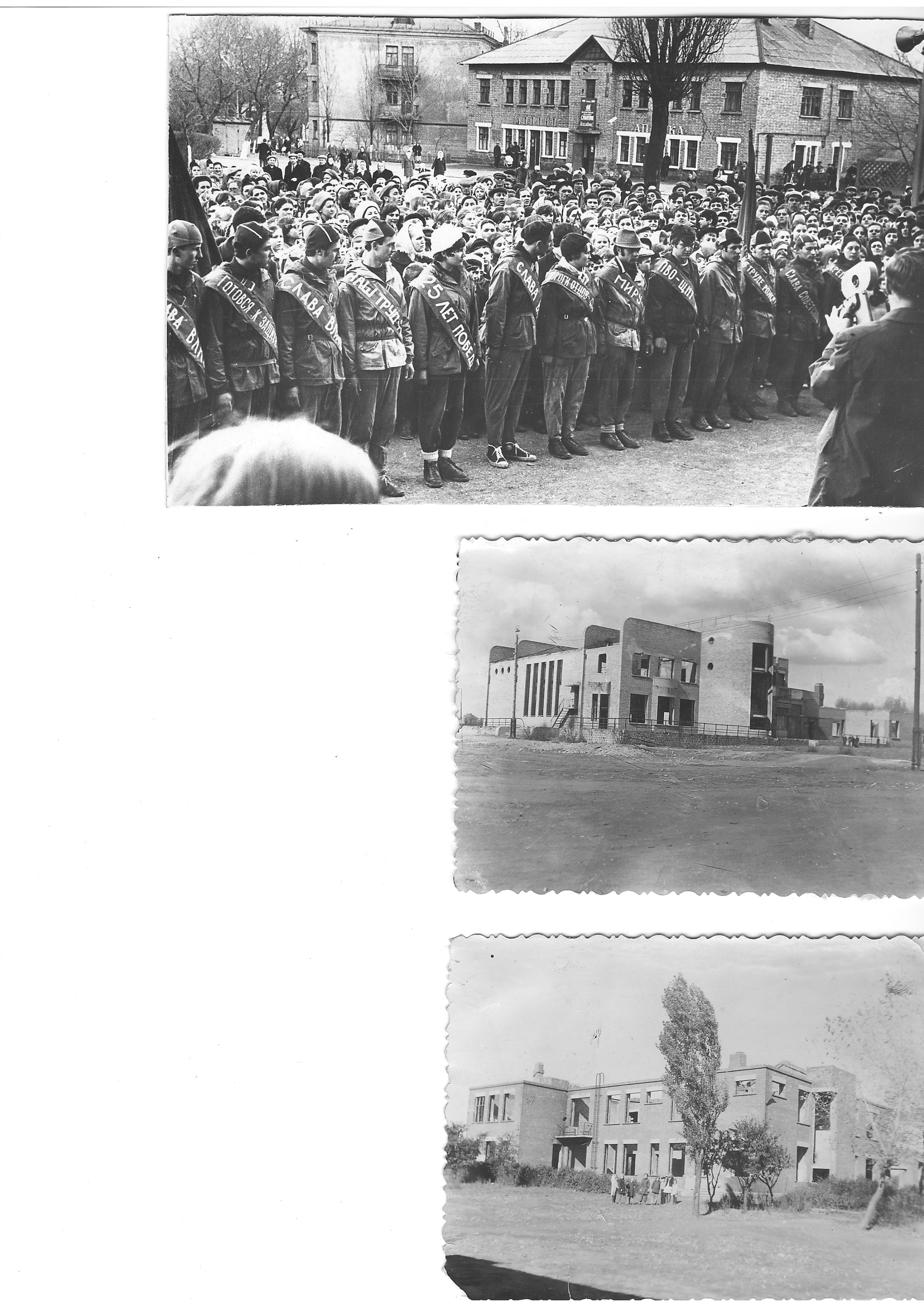 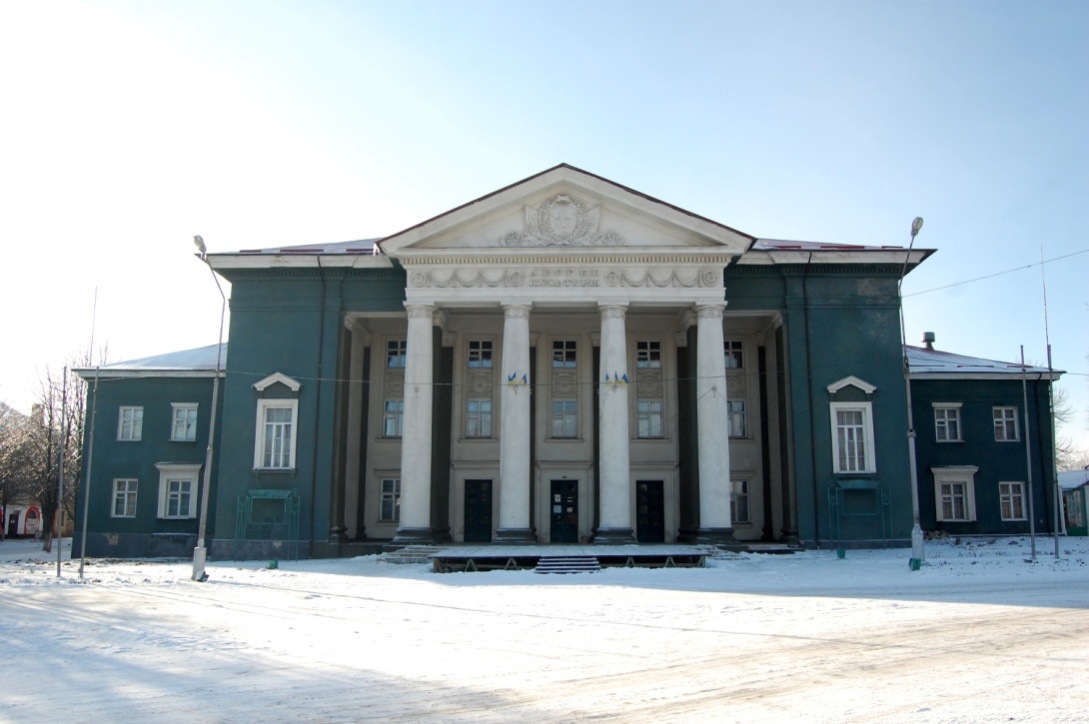 1940-е гг.
Современный вид
«Сквер Славы»
«Сквер Славы» - самое памятное место для жителей Пантелеймоновки.                      В сквере находятся памятники, в которых отражены страницы истории 
от создания СССР и до наших дней.
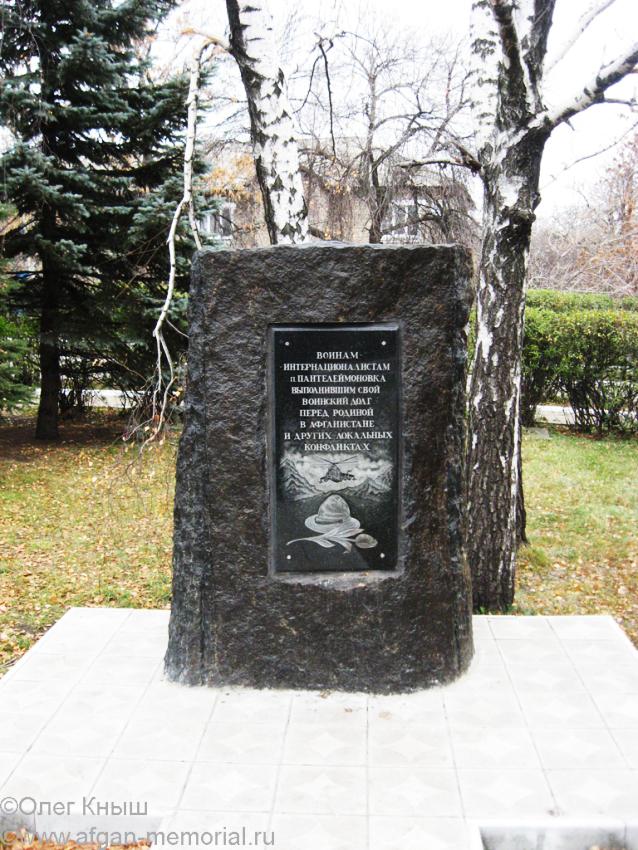 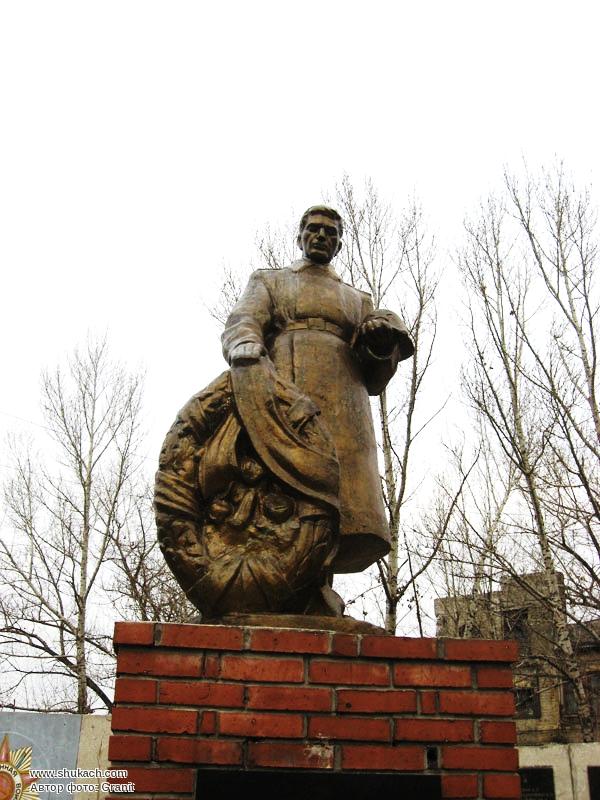 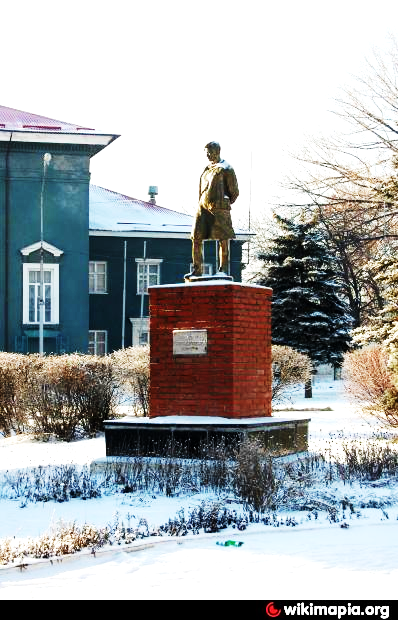 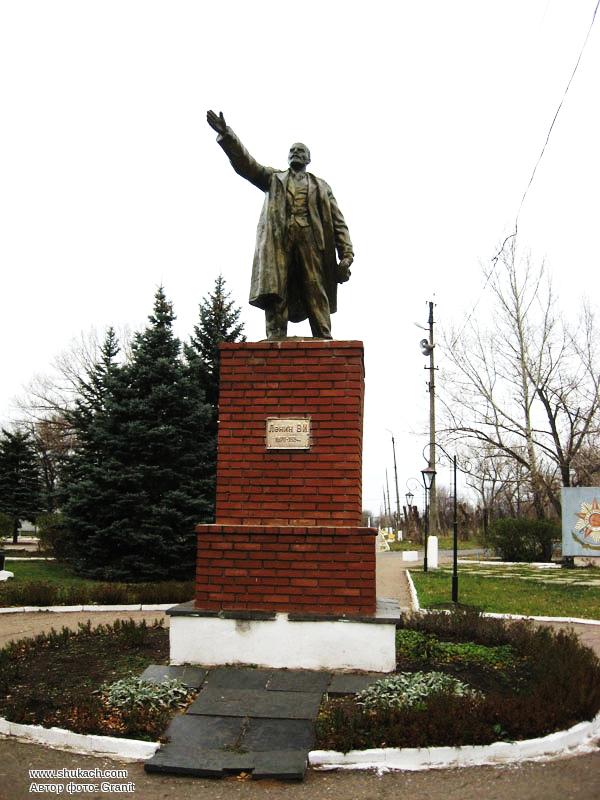 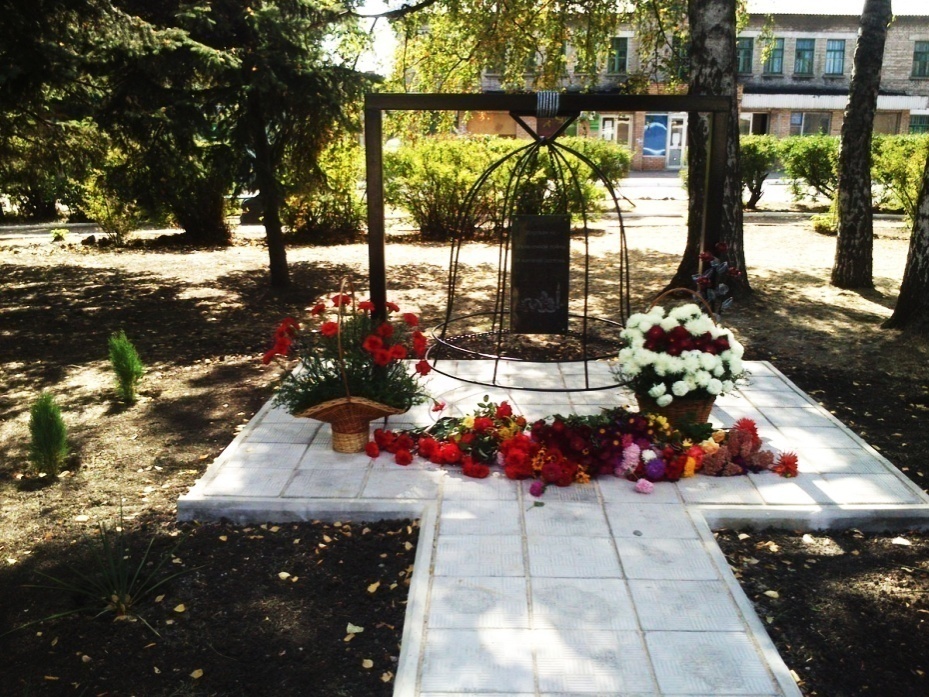 «Сквер Славы»:

ПАМЯТНИК В.И. ЛЕНИНУ
ПАМЯТНИК ЗОЕ КОСМОДЕМЬЯНСКОЙ
МЕМОРИАЛ ВОИНАМ КРАСНОЙ АРМИИ
ПАМЯТНИК ВОИНАМ-ИНТЕРНАЦИОНАЛИСТАМ
5.    ПАМЯТНИК ЖЕРТВАМ НЕОБЪЯВЛЕННОЙ ВОЙНЫ
Пантелеймоновский огнеупорный завод
Огнеупорный завод один из первенцев советской индустриализации. Строительство завода началось в 1926 г. Первую продукцию завод начал выпускать в 1930 г.   Первое название завода – Пантелеймоновский динасовый завод им. Карла Маркса.
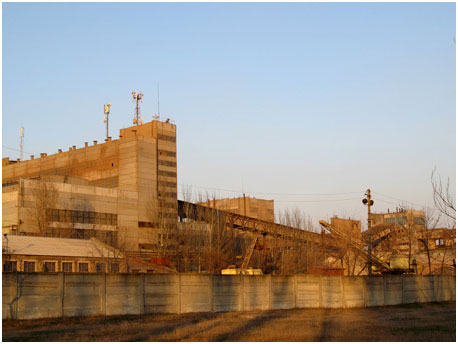 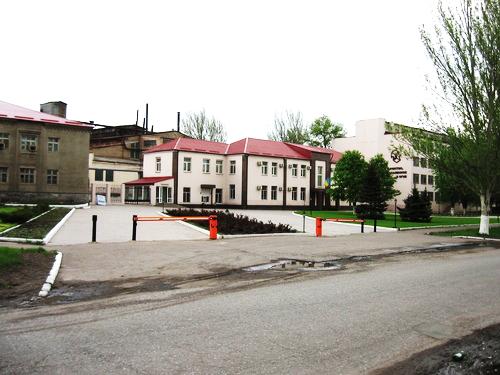 Общий вид завода.
 Современный вид
Центральная проходная. Административный корпус. 
Современный вид
Пантелеймоновский огнеупорный завод
В 1941 г. из-за стратегической важности производимой продукции, завод был срочно эвакуирован на Урал. После освобождения Пантелеймоновки и возвращения оборудования, завод сразу начал производить необходимую стране продукцию. В 1944 г. завод посетил Н.С. Хрущев, тем самым показав важность огнеупорного завода для страны.
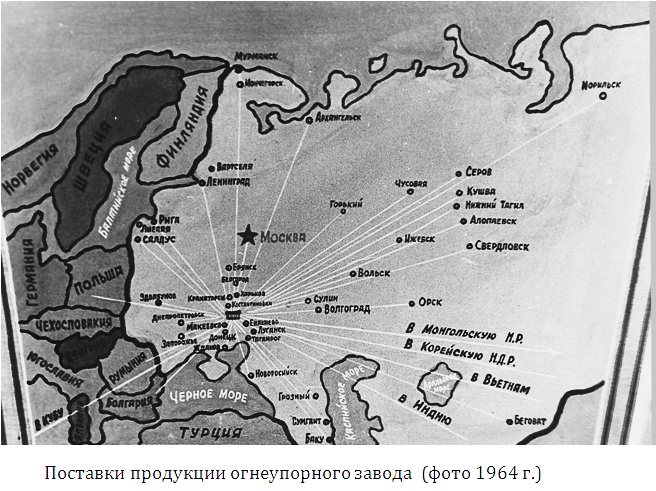 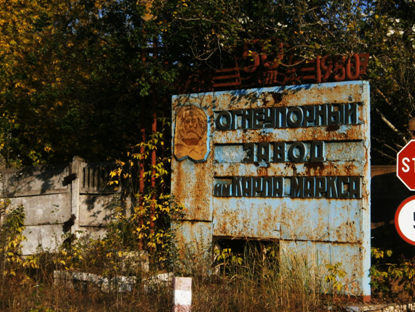 Поставки продукции завода в 1964 г.
Церковь Великомученика Пантелеимона
В начале 1994 года в помещении бывшего детского сада была открыта церковь в честь великомученика Пантелеимона, которому  Пантелеймоновка обязана своим названием.
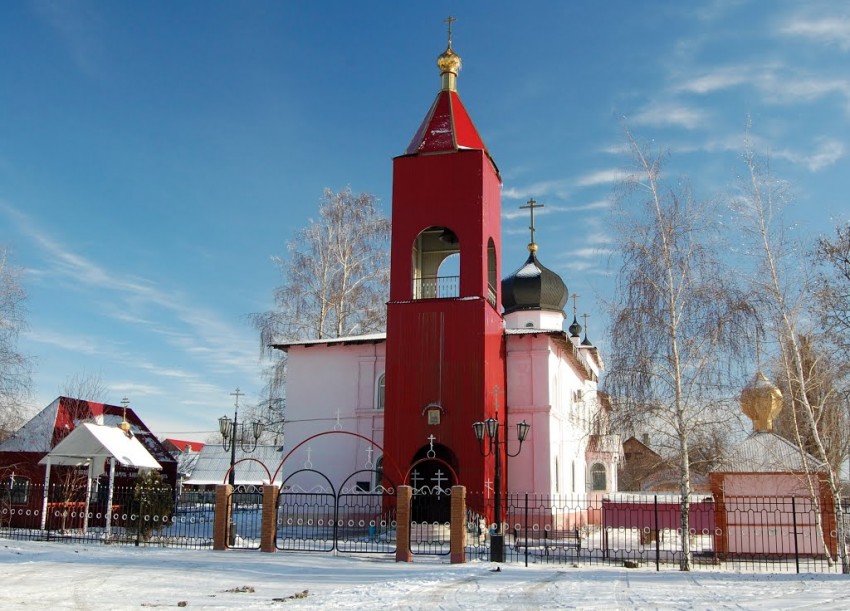 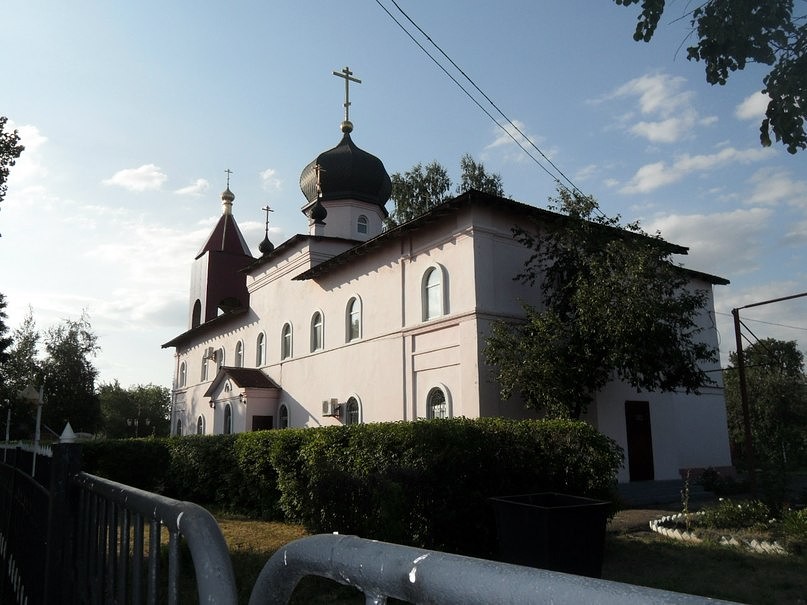 1990-е гг.
Современный вид
Итоги экскурсии:
познакомились с историей возникновения Пантелеймоновки и ее достопримечательностями;
пришли к выводу, что наш край – это не только большие города, но и маленькие рабочие поселки, также имеющие свою славную историю, и ежедневно способствующие становлению и процветанию нашей Родины;
пополнили методическую копилку для проведения уроков гражданственности Донбасса, истории и  географии родного края.
Помните! 
Куда бы вы не ехали – не проезжайте мимо! 
Ведь все лучшее рядом с вами!
Ресурсы:
«Седьмая гаубичная.1918—1921», Пронин Д., Александровский Г., Ребиков Н.,  1960
Археологический альманах, №2, Донецк, 1993
http://govorit.donetsk.ua/belye-giganty-vozhdi-plemen-donbassa.html
www.etoretro.ru
Светлица Л.И. – Вот эта улица, вот этот дом… История одного экспоната. Горловка: ЧП «Видавництво Лихтар», 2013
http://uprobrgrl.ucoz.ru/publ/zosh_19/22
https://ok.ru/panteleymonovka
http://www.shukach.com/ru/node/16853
Материалы из фондов школьного историко-краеведческого музея
«Екатерининской железной дорогой». Издание 2. Екатеринослав, 1912
«Марков и марковцы»., НП Посев, 2001 
«Сердце, отданное людям», Иван Кирилюк, Донбасс, 2007 
Материалы из личного архива Г. Санина
Административно – территориальное деление союзных республик. СССР., Москва, 1963